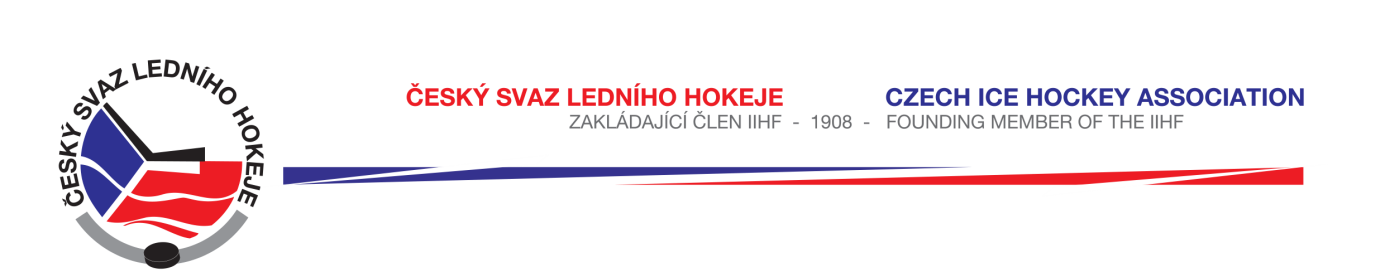 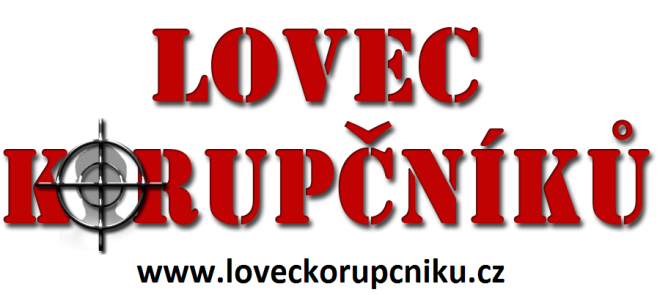 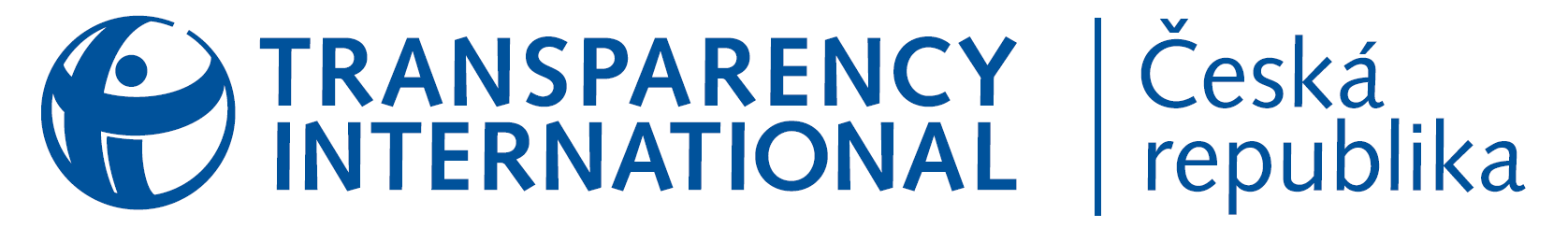 Tisková konference:„Etická linka v hokeji“29. 3. 2016
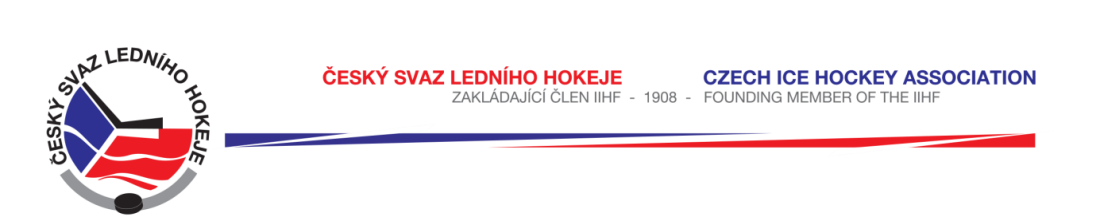 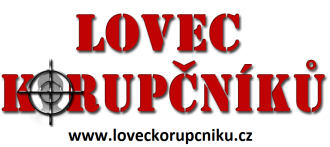 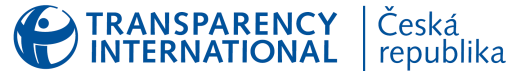 Etická linka v hokeji
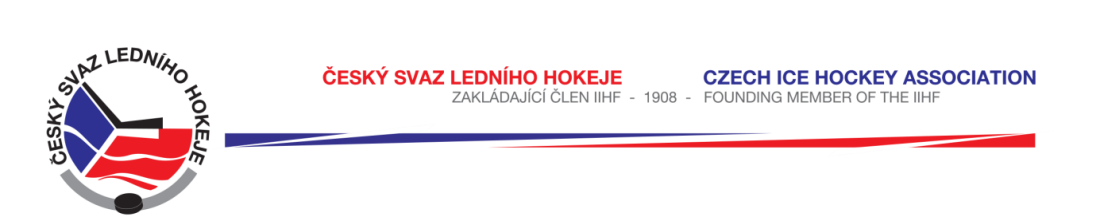 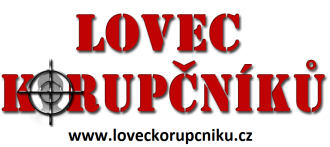 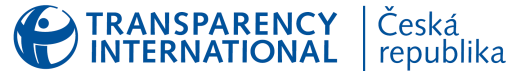 Etická linka v hokeji